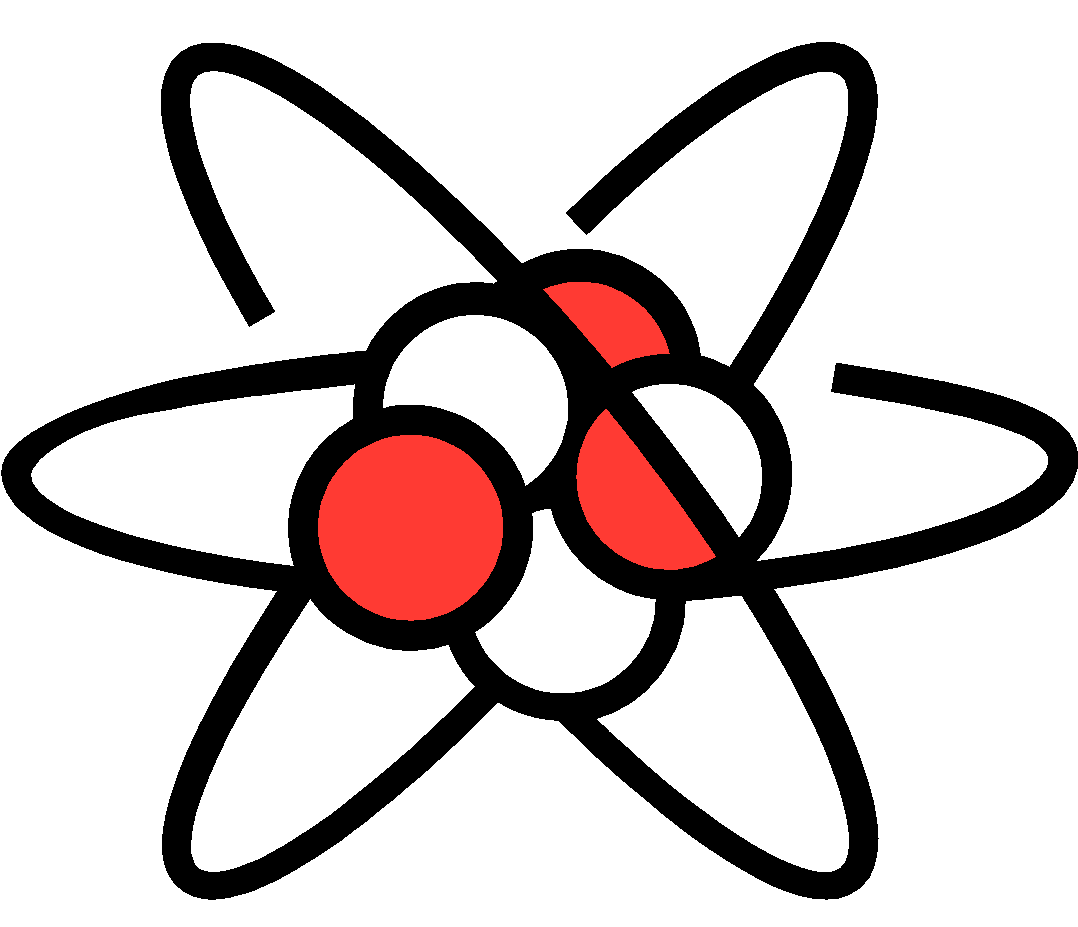 Atomic Math
Challenge
Use the information provided to answer the questions.
2HeHelium4
5BBoron11
11NaSodium23
17ClChlorine35
What is the atomic number for Chlorine? 
What is the atomic mass for Boron? 
How many protons are in an atom of Na? 
How many neutrons are in an atom of He? 
How many electrons are in an atom of Cl? 
How  many protons and neutrons would be in an atom of Chlorine? 
How many neutrons are in an atom of Na? 
How many protons and neutrons are in an atom of Helium?
The answers are …
2HeHelium4
5BBoron11
11NaSodium23
17ClChlorine35
17
What is the atomic number for Chlorine? 
What is the atomic mass for Boron? 
How many protons are in an atom of Na? 
How many neutrons are in an atom of He? 
How many electrons are in an atom of Cl? 
How  many protons and neutrons would be in an atom of Chlorine? 
How many neutrons are in an atom of Na? 
How many protons and neutrons are in an atom of Helium?
11
11
2
17
35
12
4